ECE408 / CS483Applied Parallel ProgrammingLecture 24: Application Case Study – Electrostatic Potential CalculationPart 2
Objective
To learn how to apply parallel programming techniques to an application 
Thread coarsening for more work efficiency 
Data structure padding for reduced divergence
Memory access locality and pre-computation techniques
Outline of A Fast Sequential Code
for all z {
  for all atoms {pre-compute dz2 }
  for all y {
     for all atoms {pre-compute dy2 (+ dz2) }
     for all x {
        for all atoms {
	       compute contribution to current x,y,z point
           using pre-computed dy2 + dz2
            } 
      }  
}   }
3
More Thoughts on Fast Sequential Code
Need temporary arrays for pre-calculated dz2 and dy2 + dz2 values
So, why does this code has better cache behaior on CPUs?
4
Reuse Distance Calculation for More Computation Efficiency
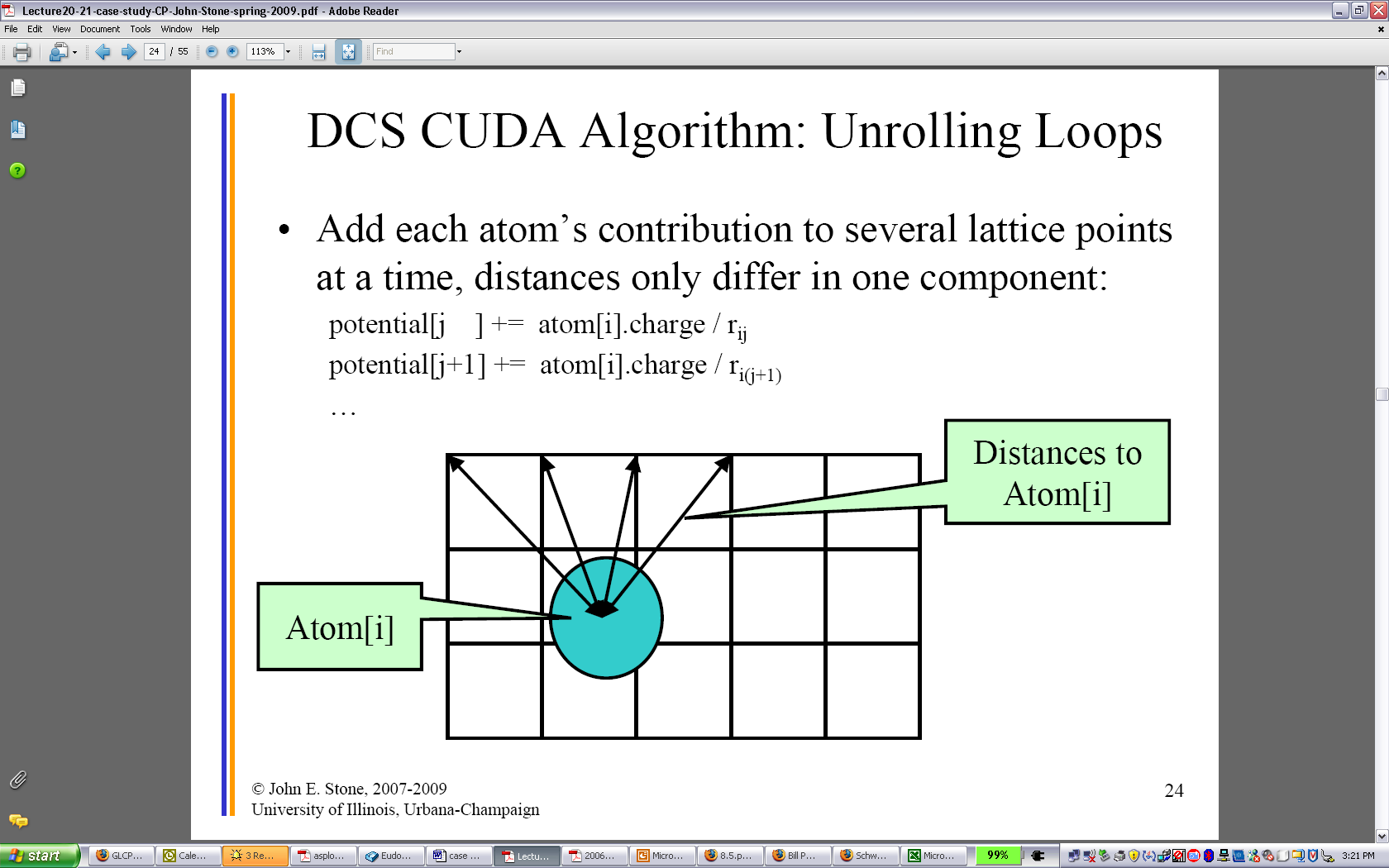 Thread Coarsening
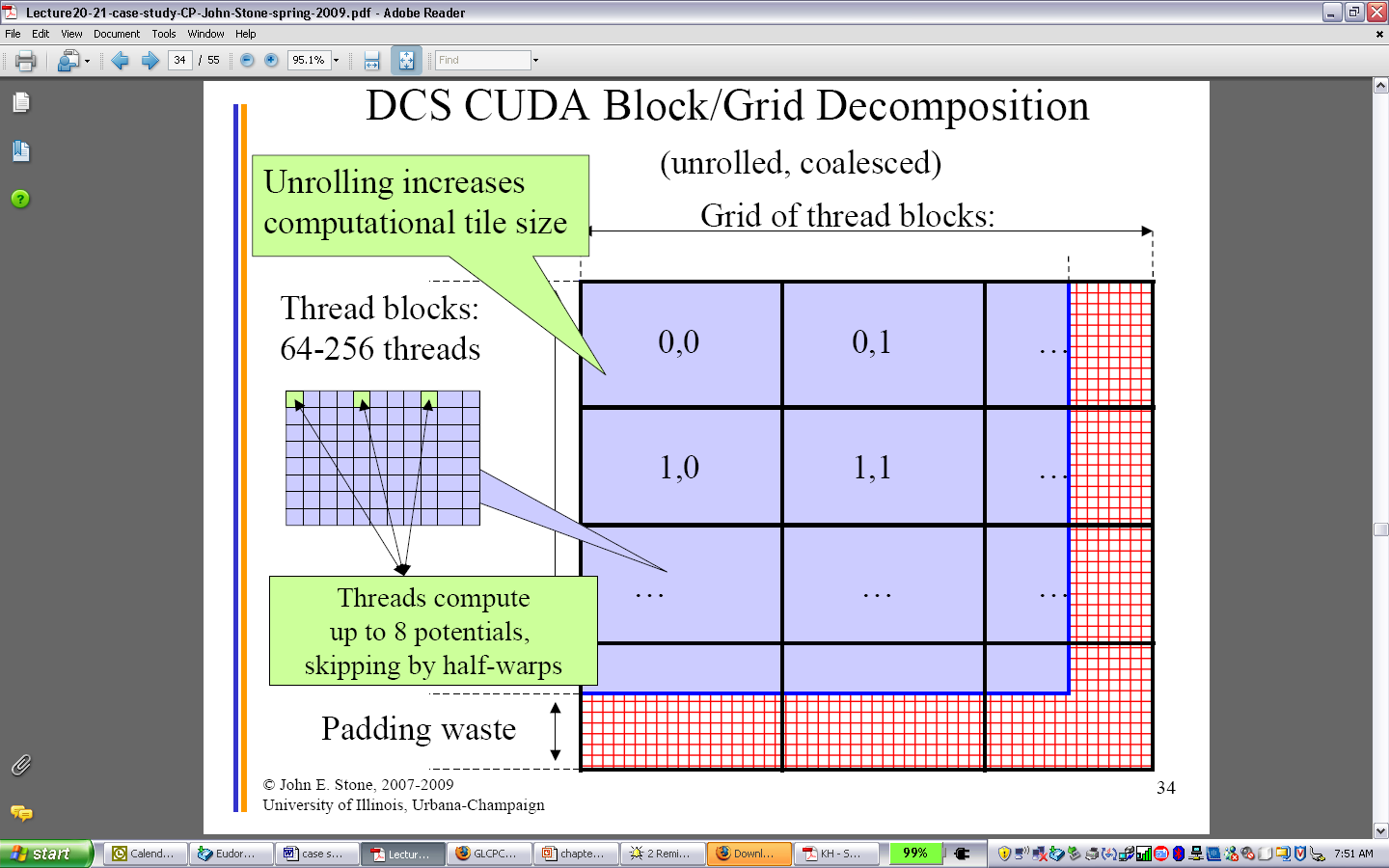 A Compute Efficient Gather Kernel
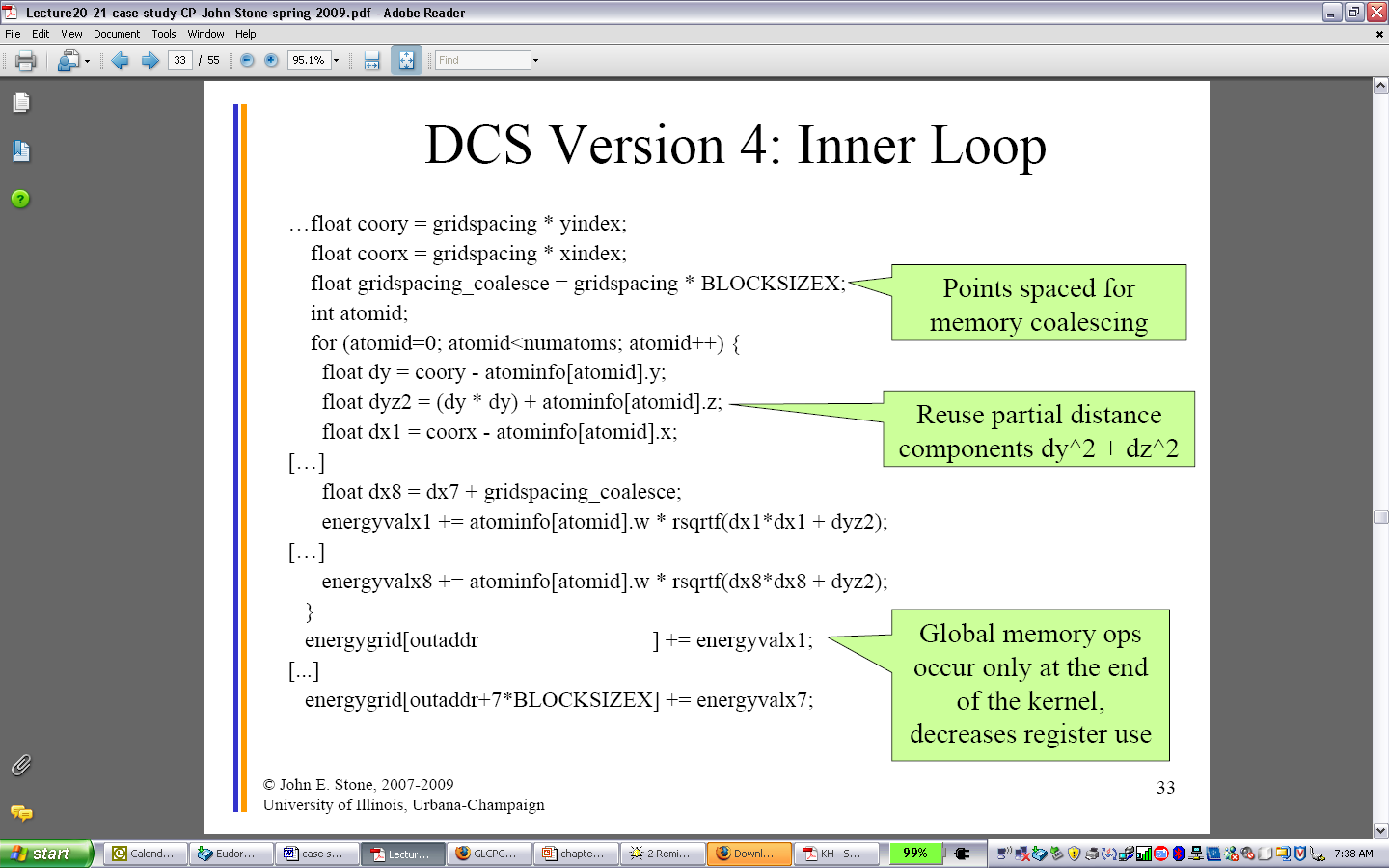 Thread Coarsening for More Computation Efficiency
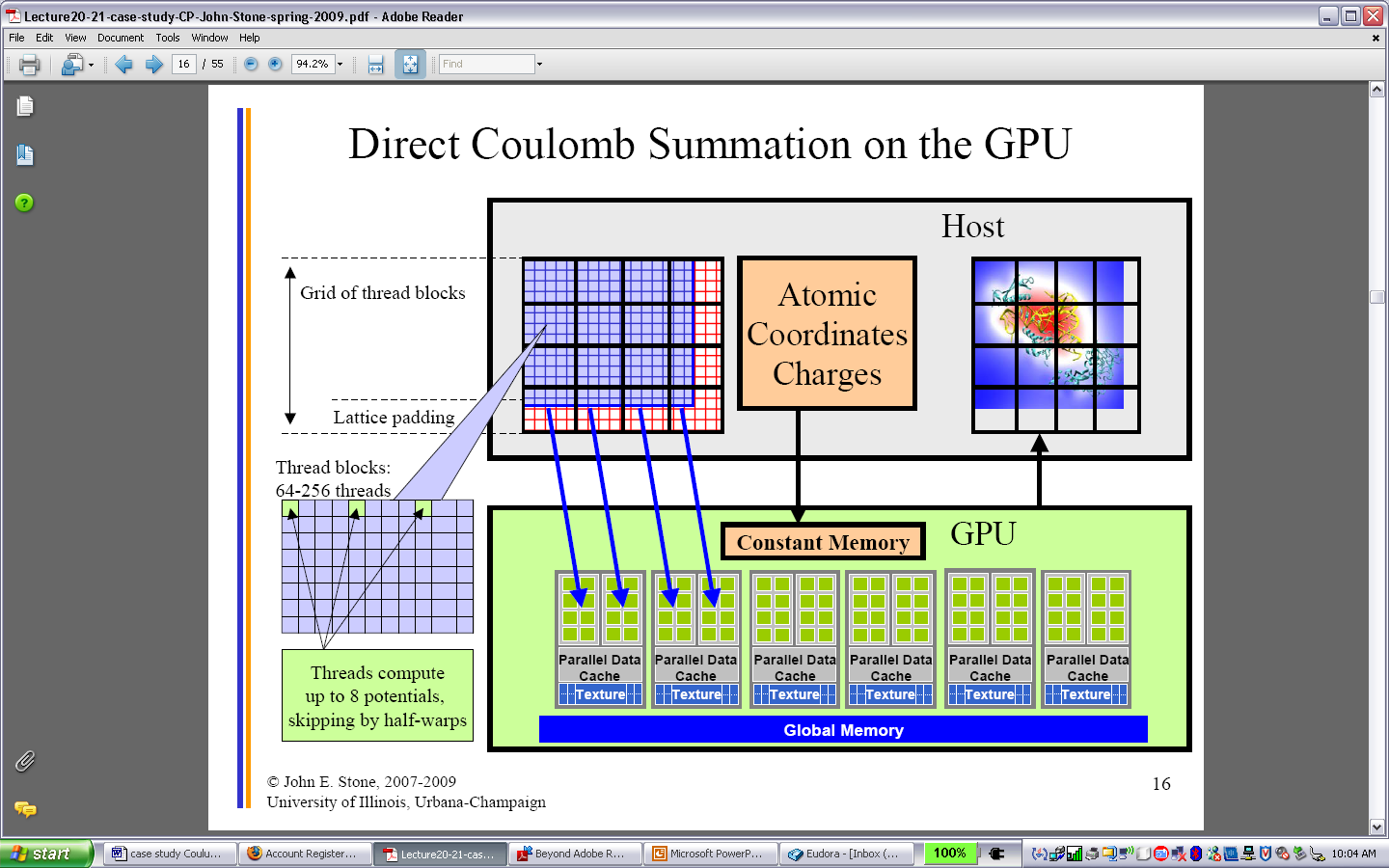 Performance Comparison
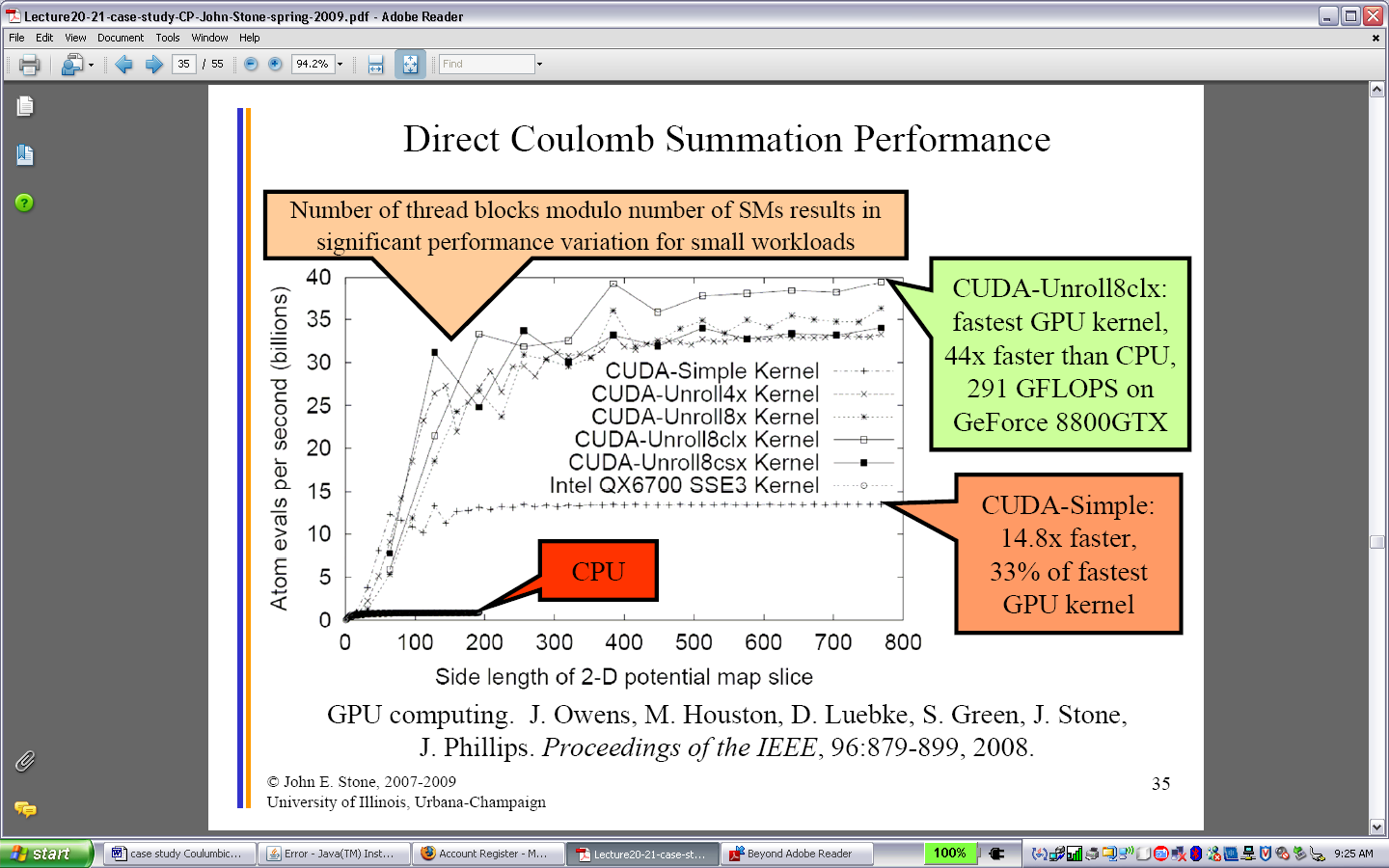 More Work is Needed to Feed a GPU
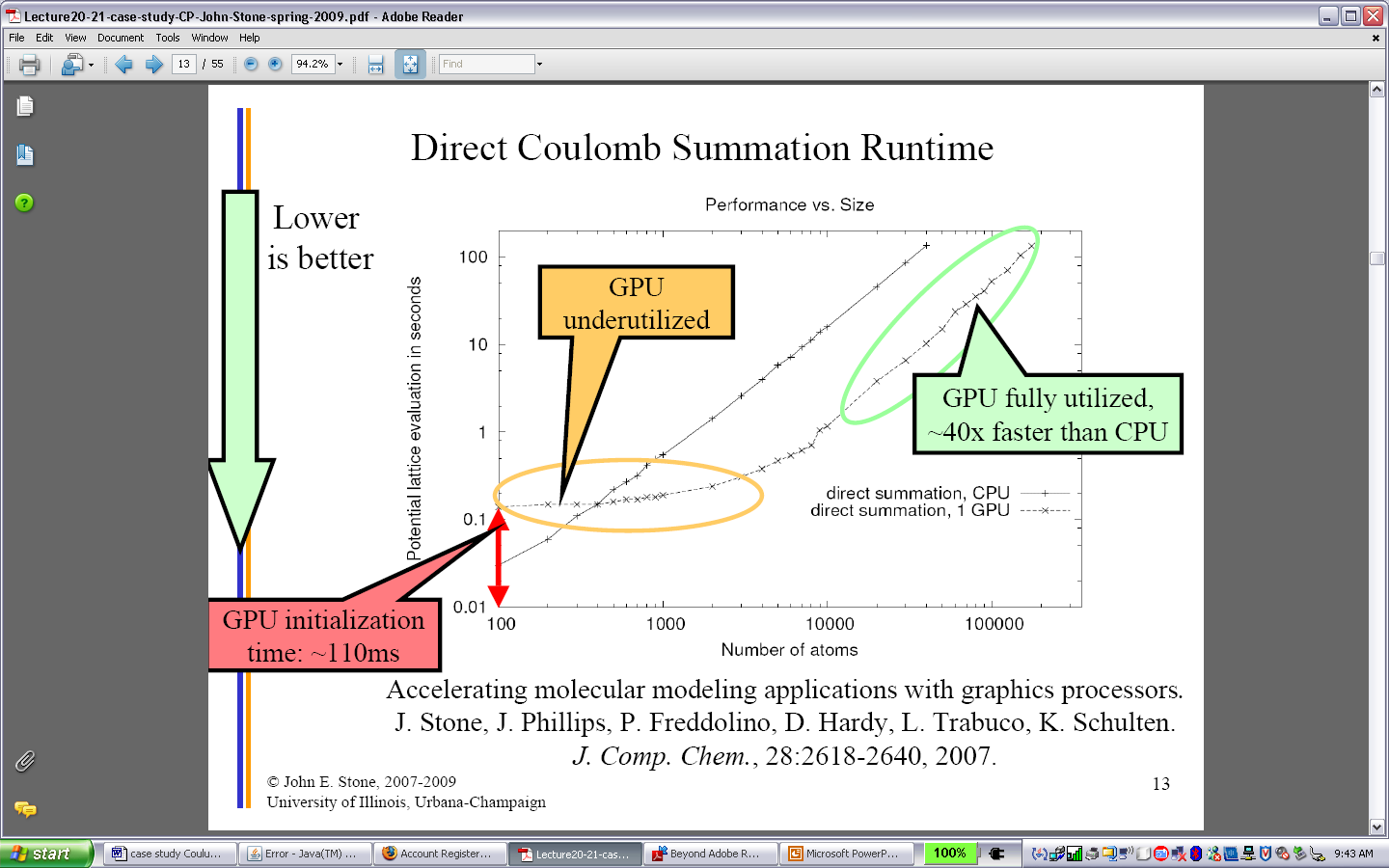 Any Questions?